Thrive Behavioral Health 
Presents…
“Parents Can Do Virtually Anything” 
Managing Distance Learning and Staying Calm
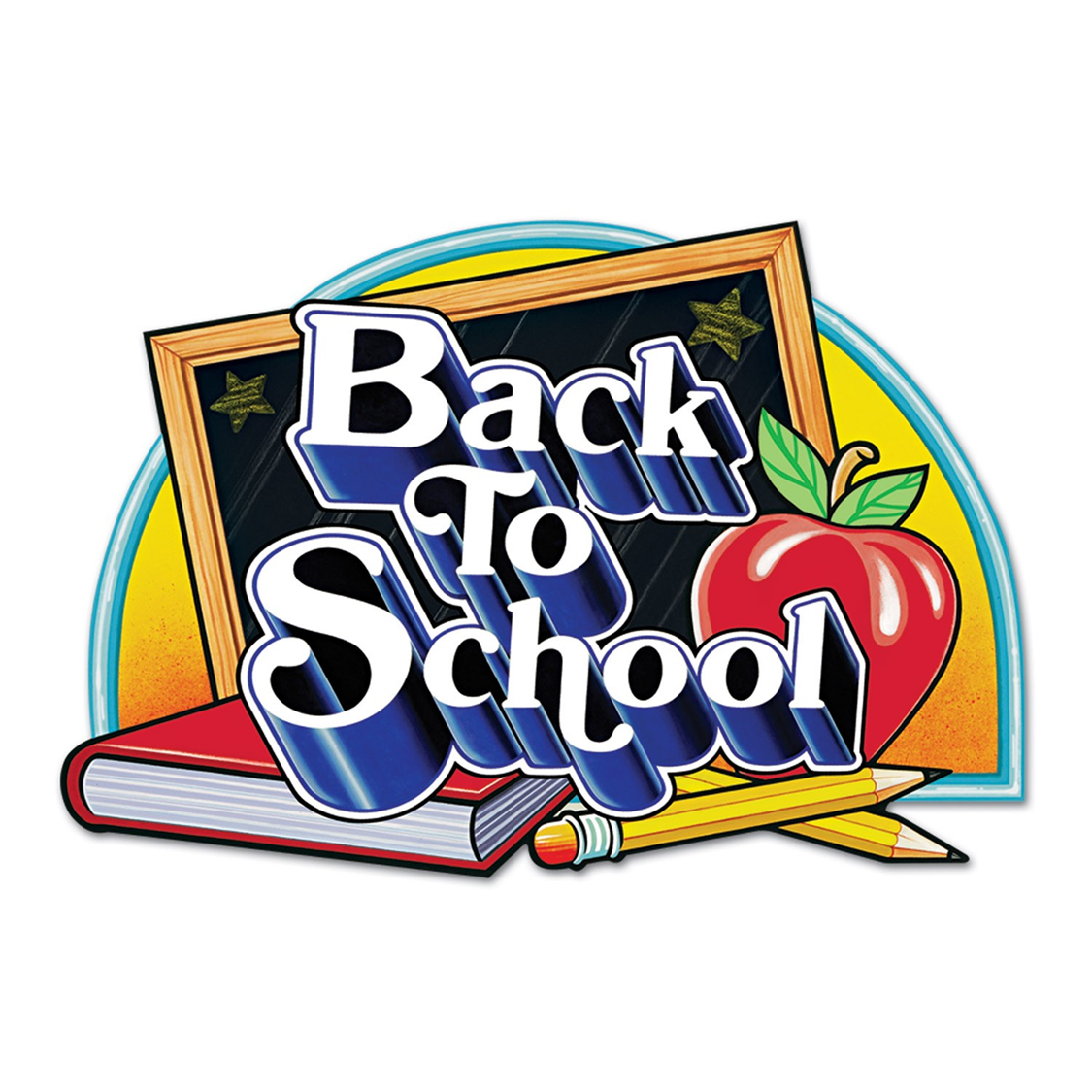 Join this interactive webinar on Monday, August 24, 2020 from 5-6 pm

Zoom Log-In: missadrian1

Presented by: Adrian Stackhouse, LCSW-C
Thrive Behavioral Health 
Presents…
“Parents Can Do Virtually Anything” 
Managing Distance Learning and Staying Calm
Presented by: Adrian Stackhouse, LCSW-C
August 24, 2020
Agenda
Feelings Check-In 

Video – ‘Momschooling’ by EJ Speaks (YouTube)

Well…What’s the worst thing that could happen?

Tips for Virtual Learning

Calgon Take Me Away

Questions & Answers
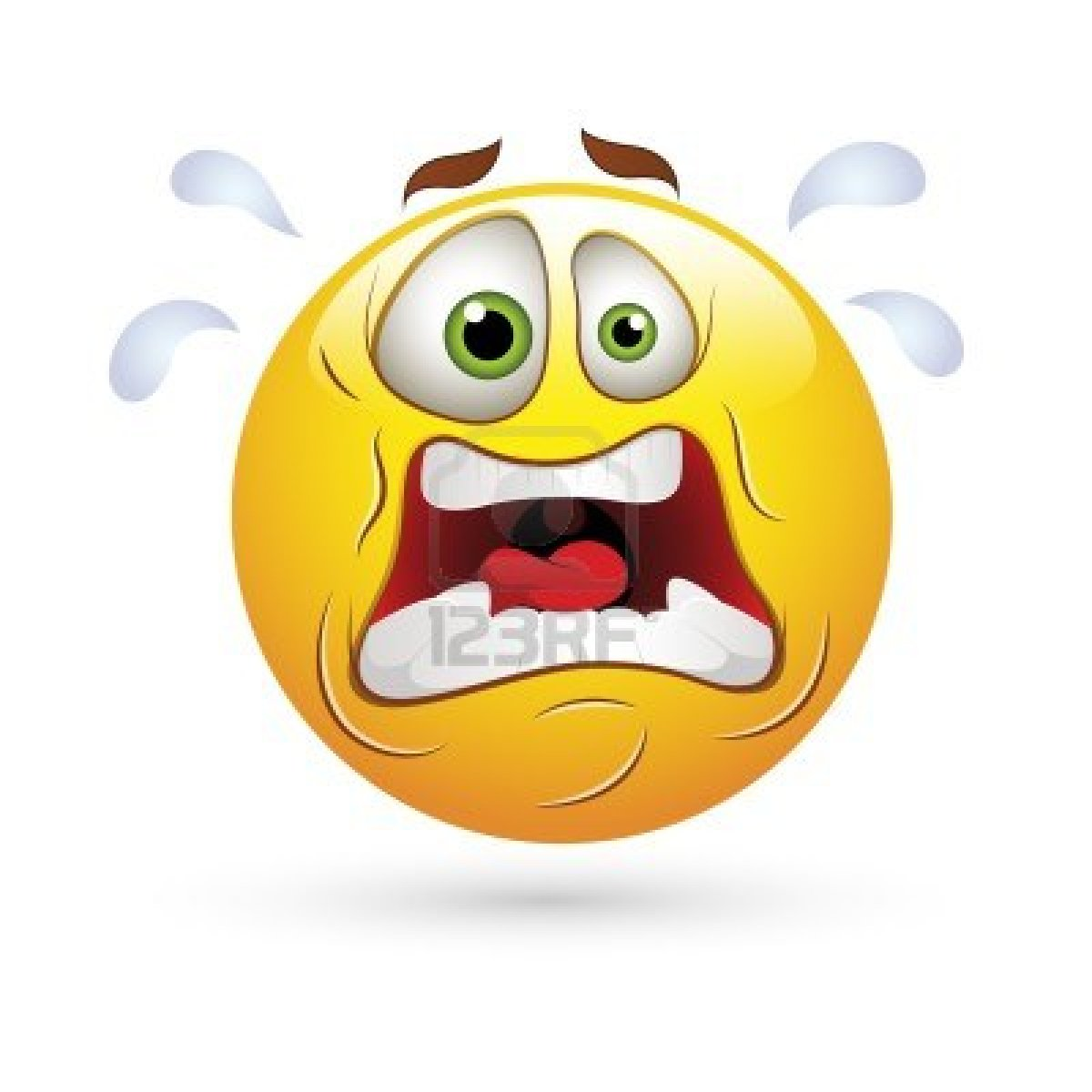 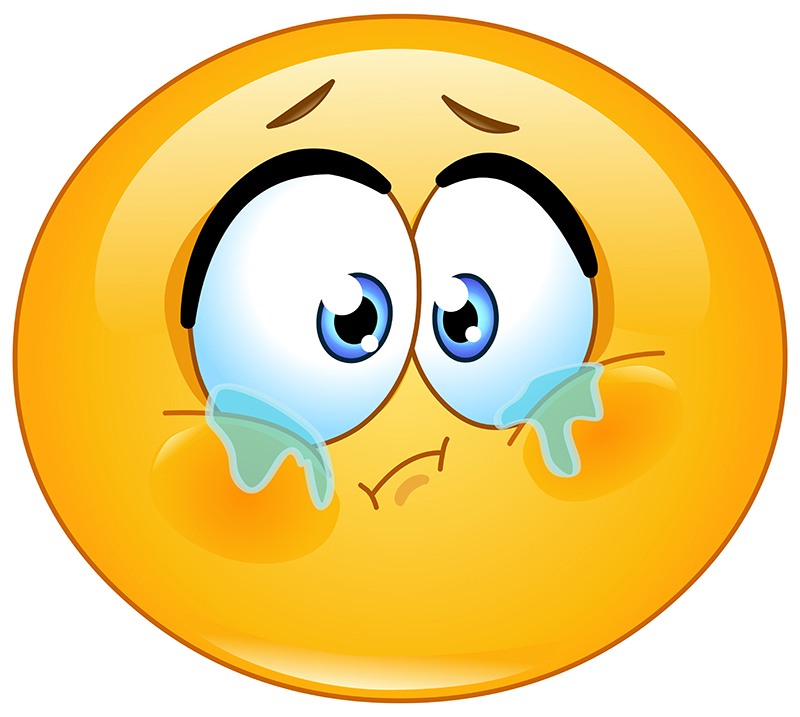 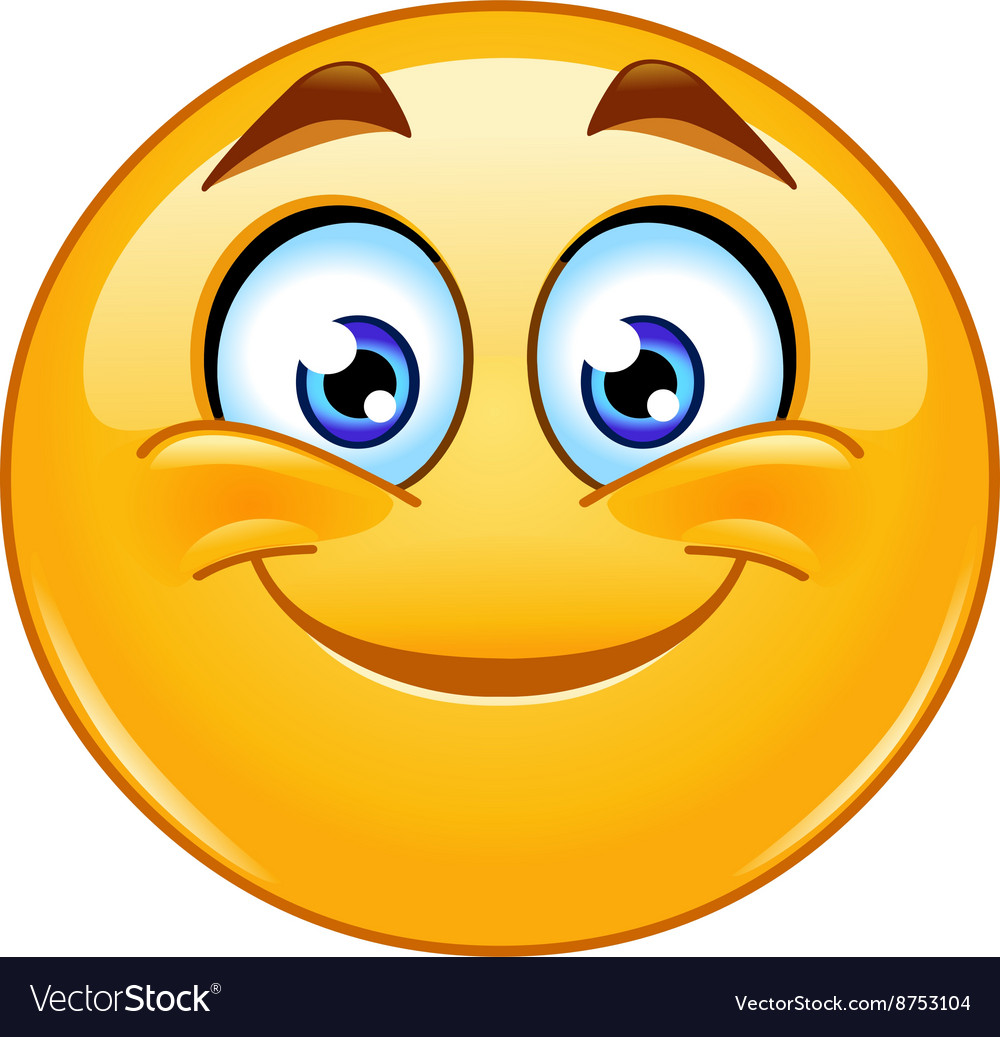 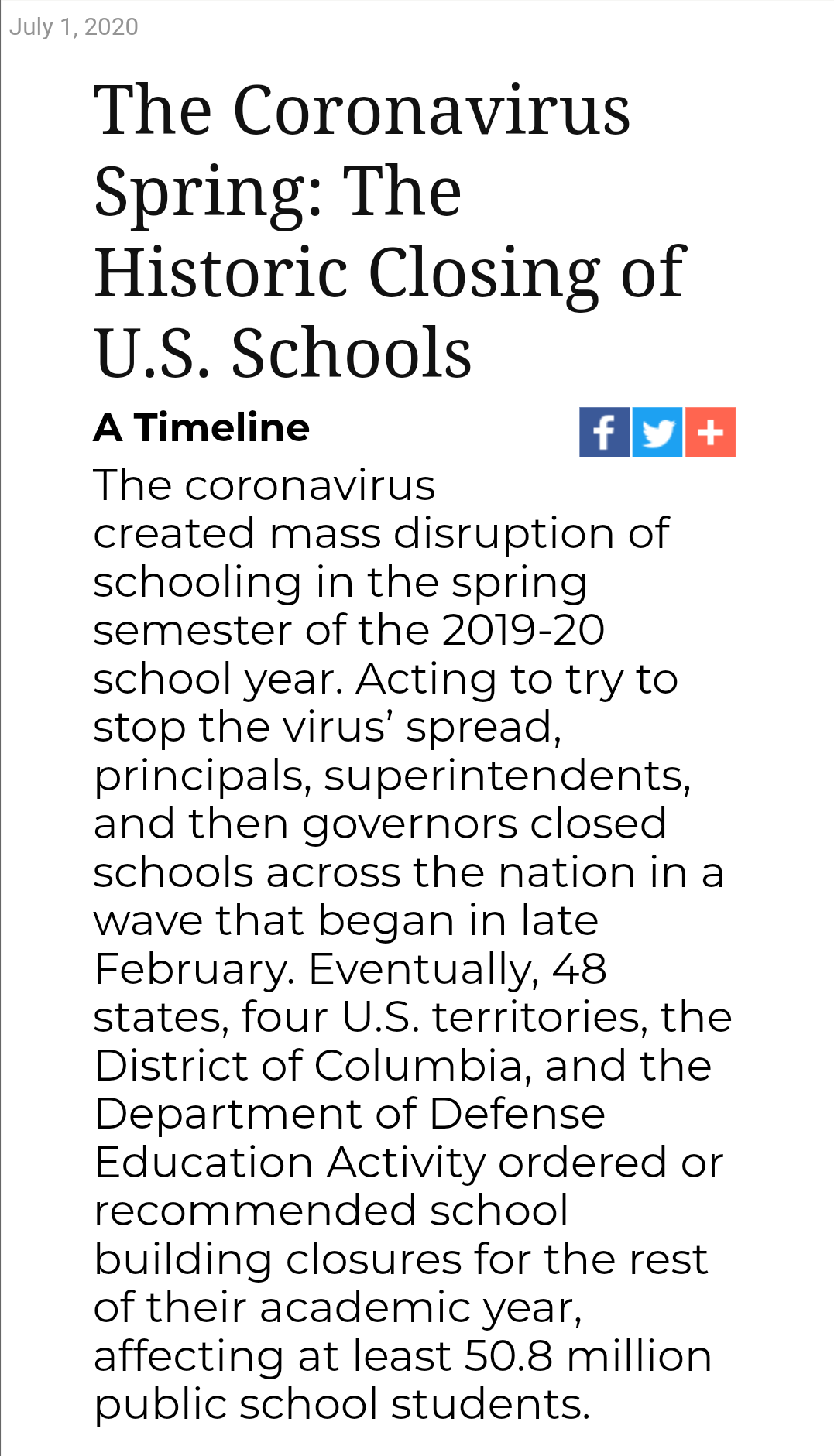 “How Are You Feeling?”
[Speaker Notes: The end of March, all schools in Maryland closed creating a wave of emotions for families. Parents assumed more responsibility of overseeing their child’s learning. Students tried to make sense out of this as their diningroom quickly became the classroom. The kitchen became a 24 hour cafeteria. The struggle became real! “How are your feeling” about the start of another school year?]
YouTube Video
EJ Speaks
“Momschooling Be Like”

https://www.kapwing.com/videos/5f43a430c0339d001589c0b0
[Speaker Notes: This video has been modified. However, many parents can relate to these challenges. EJ has given humor to the experience of many parents and guardians.]
Chat Discussion:
How many school aged children do you have?
What grades?
Do you have a child with special needs?
What is your greatest concern with virtual          learning?
[Speaker Notes: Please feel free to answer 1 or more of these questions in the chat box.]
Well…What’s the worst thing that could happen?
No electronic device
The internet isn’t working
Unable to log-in for class (can’t locate the web address)
Audio/video challenges
Distractions/difficult to motivate students for learning
Limited computer experience 
Delayed feedback between teachers and students
Potential challenges moving between screens and submitting assignments
[Speaker Notes: Contact your child’s school to inquire about the distribution dates for electronic devices and support with wi-fi connection.]
Troubleshooting:
Be mindful of the learning environment

Contact the school/teacher ASAP

Log out and log back into the website

Call your internet provider

STAY CALM
[Speaker Notes: When speaking to the school staff and/or teacher, ask if the instruction will be recorded as this will help if a problem is experienced.]
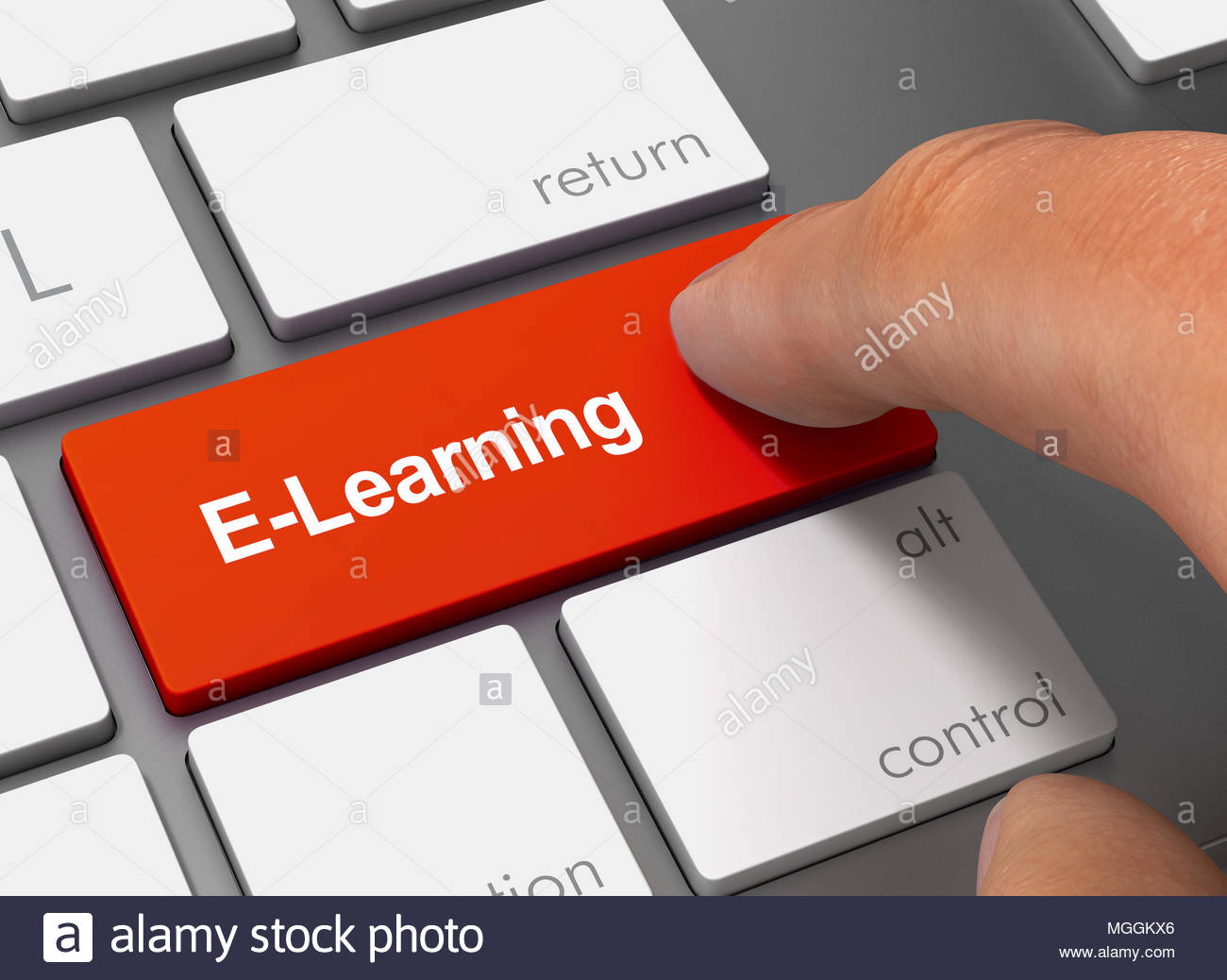 Is “Fun”damental
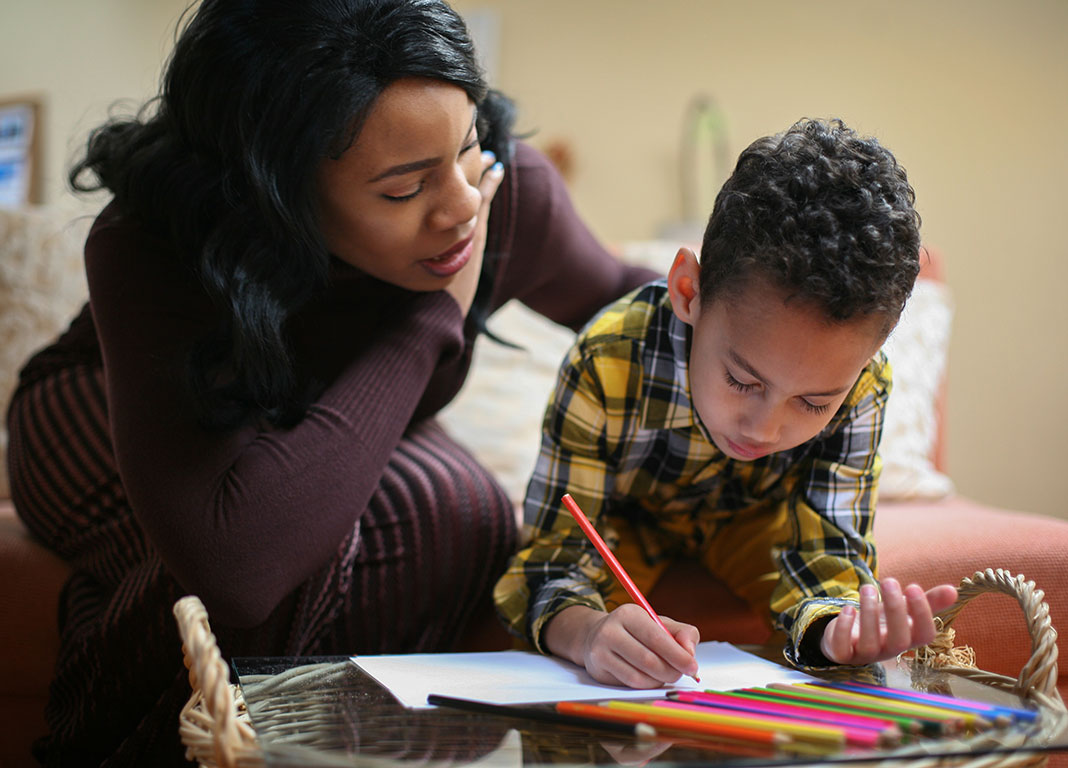 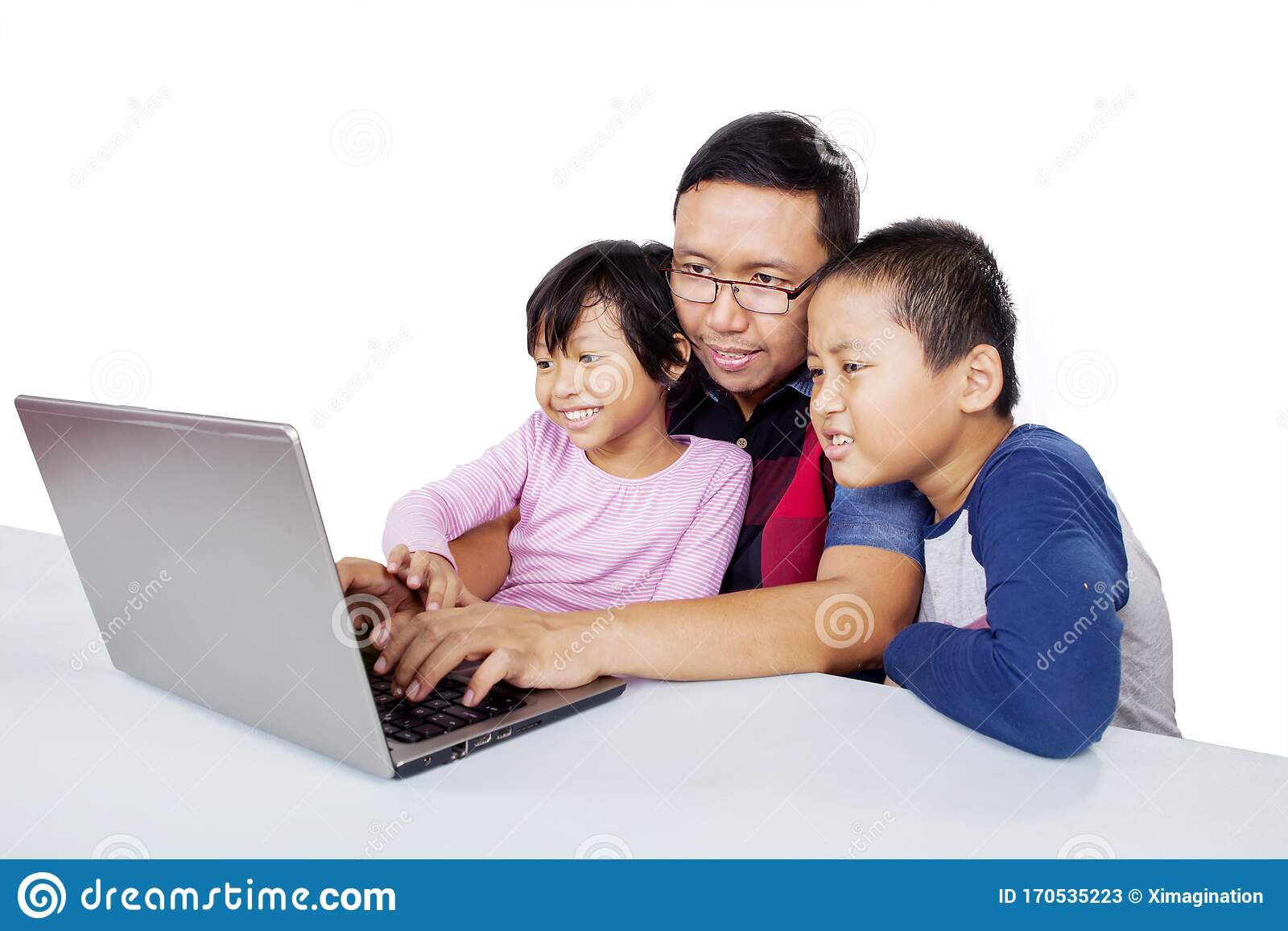 [Speaker Notes: Learning is essential and “Parents can do virtually anything.”]
Tips For Virtual Learning
[Speaker Notes: Let’s address a few tips for virtual learning…]
“It’s the final countdown…”
1-2 weeks before the beginning of school:
Reinstate a bedtime. Have your child go to bed earlier.

Reintroduce morning wake-ups to gradually start preparing for the day. Set an alarm!
[Speaker Notes: The Coronacation is coming to an end,  talk with your child about physically preparing for the beginning of a new school year.]
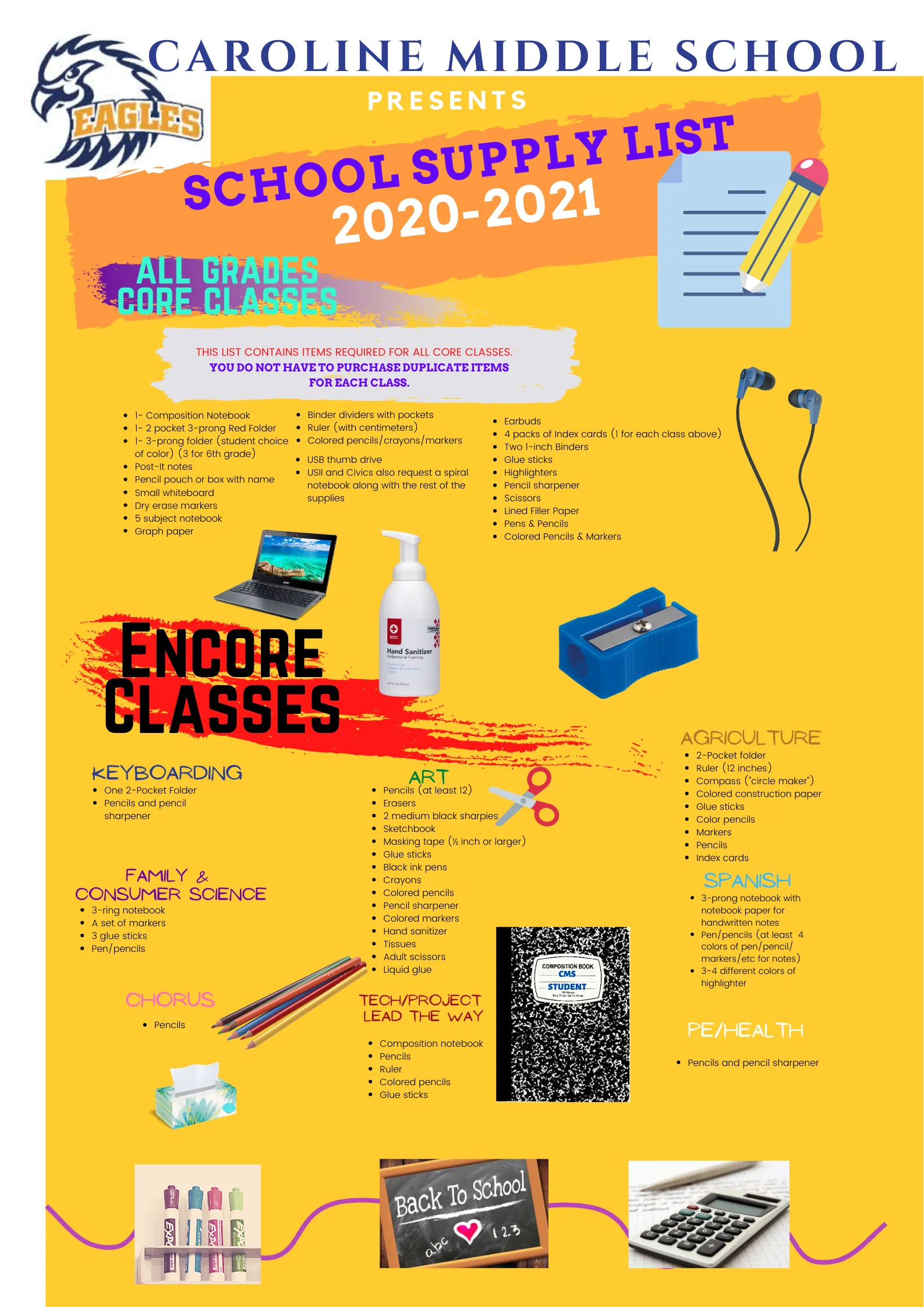 Purchase school supplies
[Speaker Notes: Schools have posted the 2020-2021 school supply list to their website.]
Create a workspace for learningDesignate an area free from distractions
[Speaker Notes: A tri-fold board (purchased at the Dollar Tree) provides privacy while enhancing your child’s organizational strengths. (Talk about items in the pic)]
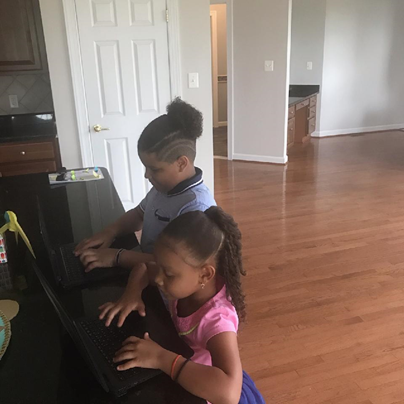 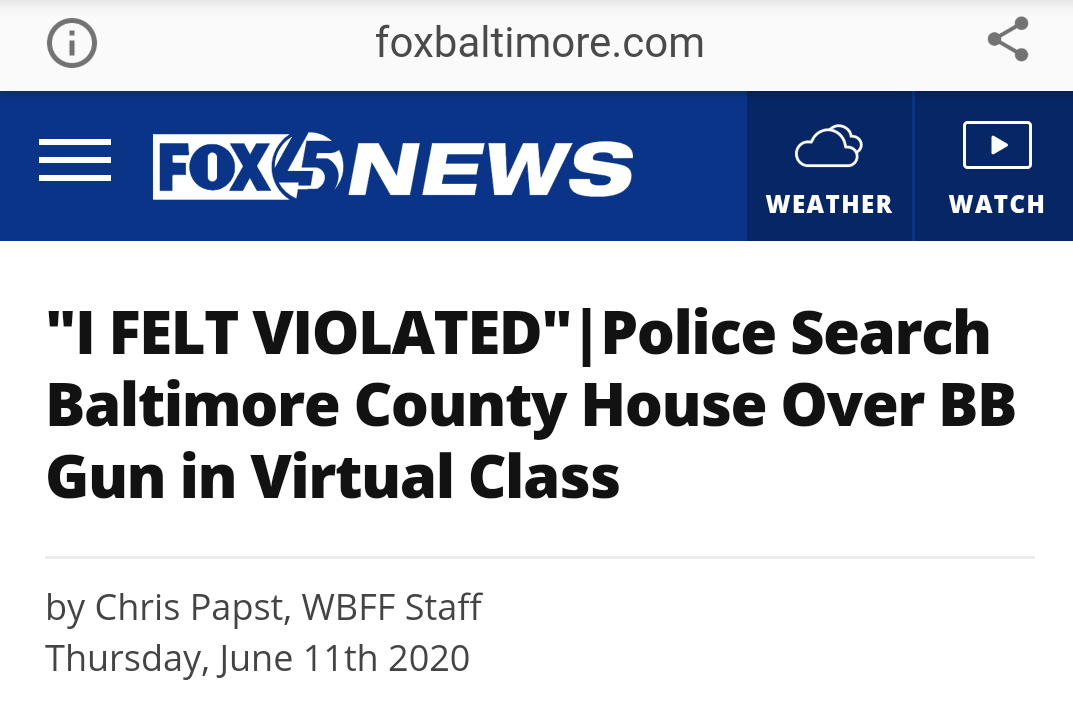 [Speaker Notes: While engaging in virtual learning – “less is best”. Whenever possible , try to limit the amount of potential distractions.]
Students have said:
“I need a quiet place to work.”

“I need to be comfortable.”

“I don’t like when parents are giving their kids the answers.”

“I would love to be in school but I’m still learning.”

“My grades matter.”

“I need to be able to ask my teacher questions.”

“I refuse to be afraid because I have people who support me.”
[Speaker Notes: Here are some comments that have been shared with me about virtual learning…]
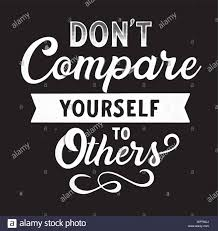 [Speaker Notes: Parents are doing their best, so “Don’t Compare Yourself to Others”]
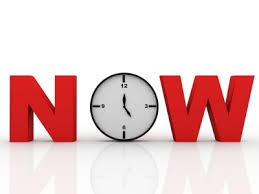 [Speaker Notes: Now it’s time to talk about what’s expected for your scholar…]
Be on time for class

R-E-S-P-E-C-T (show consideration to classmates)

Keep the mic turned off until you are asked to speak

Turn off the audio if your child is anxious

Use headphones to limit distractions
If your child is “antsy” create a square to stand/sit that’s close to the computer

Monitor the screen – Is your daughter/son staying focused?

Ask the teacher questions

Create a “to-do” list as a reminder of when assignments are due

Charge the device nightly
Digital quarantine – 6 feet, please. Children should avoid texting and social media during school hours.
Parents should:
Check-in at the beginning of the school day 
Check-in during the middle of the school day
Check-in at the end of the school day
[Speaker Notes: This can be…how are you feeling this morning? How were your morning classes? How were the afternoon classes? What’s something that you learning?]
Beronica’s Weekday E-Learning Schedule  (Example)
7:00 am – 8:15 am:    Wake up, prepare for the day (eat a 
                                     healthy breakfast), have supplies at hand,  							    check-in
8:30 am – 8:45 am:     Sign onto the school’s e-learning site
8:50 am – 9:20 am:     Academics
9:50 am – 10:20 am:   Break
10:25 am – 10:55 am:  Academics
11:00 am – 12:00 pm:  Lunch, check-in
12:10 pm – 12:40 pm:  Academics
12:50 pm – 1:20 pm :   Break and DEAR Time (reading)
1:30 pm – 4:00 pm:      Check-in, socialize with friends
[Speaker Notes: Post the schedule where it can be seen: trifold board, wall, door,…]
Maintain organization to avoid procrastination
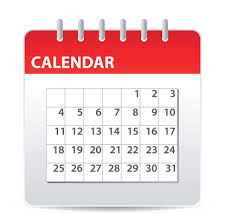 Write teachers office hours at the top of the calendar
List assignments and due dates
[Speaker Notes: Parents and older students should have a calendar near the school schedule.]
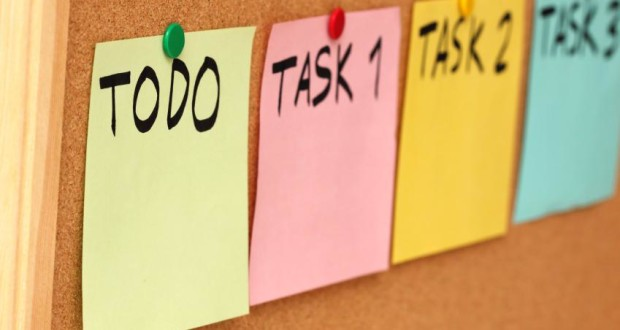 Break tasks into 
smaller chunks
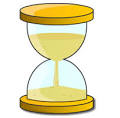 Use a timer for breaks
Stay Positive and give yourself and your child credit…
“Nice work”
“Keep up the good work”
“You/we did it”
“You’re very responsible”
“Way to go”
“That’s a great idea”
[Speaker Notes: You Made It Through The School Day…”What about me?”]
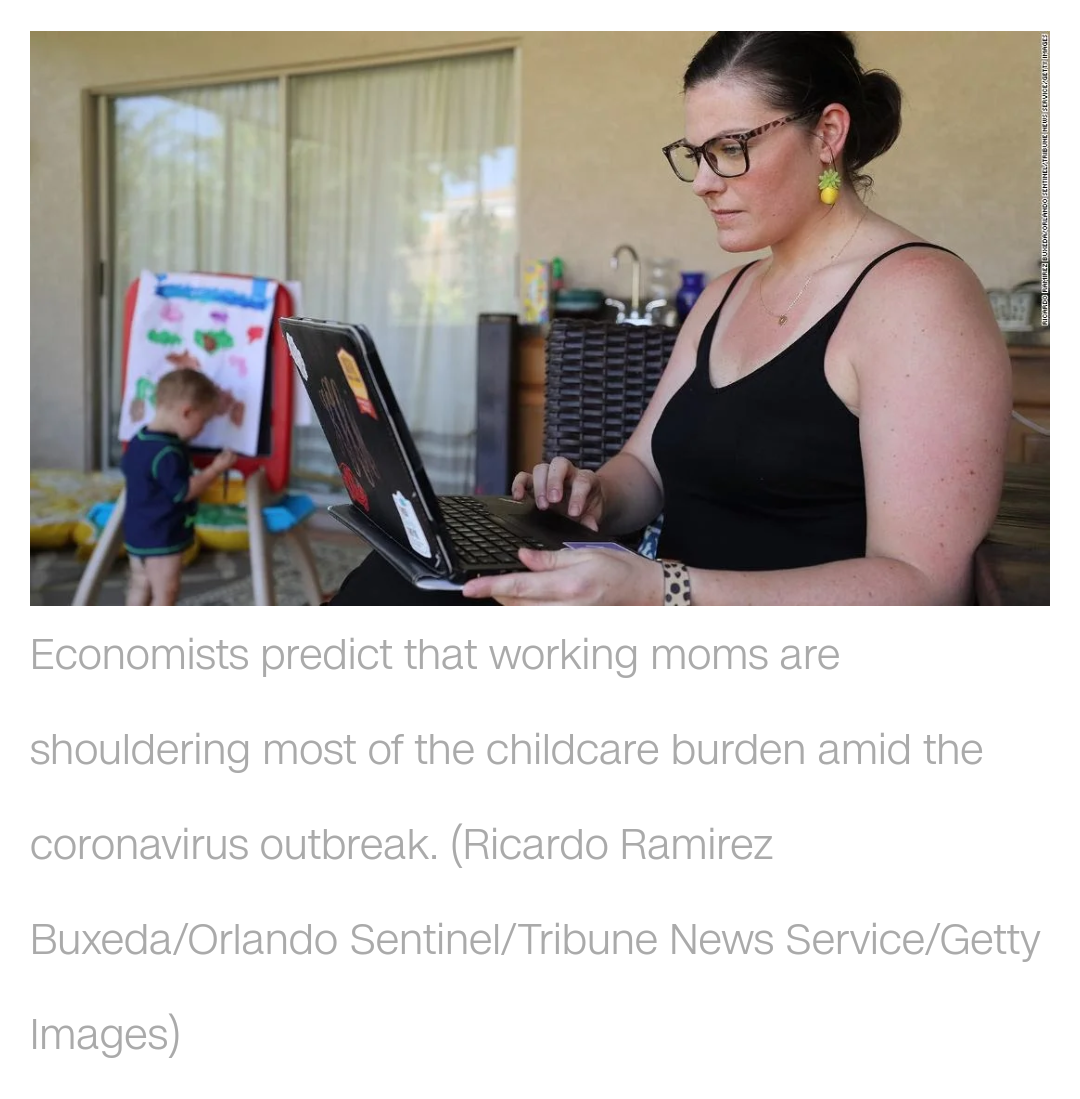 [Speaker Notes: This can feel overwhelming for so many parents who are doing their best to meet their child’s needs as well as their own.]
What Is Stress?
Stress is your body’s physical and mental
response to anything you perceive as 
overwhelming. You feel stress when you 
face life’s demands, pleasant or 
unpleasant, and feel that you lack 
resources to meet them. When stressed,
your body creates extra energy to protect
itself.
How Do You Respond to Stress?
Physical
Headaches
Fatigue
Insomnia
Weight change
Pounding heart
Restlessness
Neck and shoulder ache
Mental
Forgetfulness
Poor concentration
Boredom
Confusion
Low productivity
Negative attitude
No new ideas
How Do You Respond to Stress?
Emotional
Social
Anxiety
Irritability
Depression
Bad temper
Crying spells
Confusion
Isolation
Lashing out
Resentment
Lower sex drive
Fewer contacts
Nagging
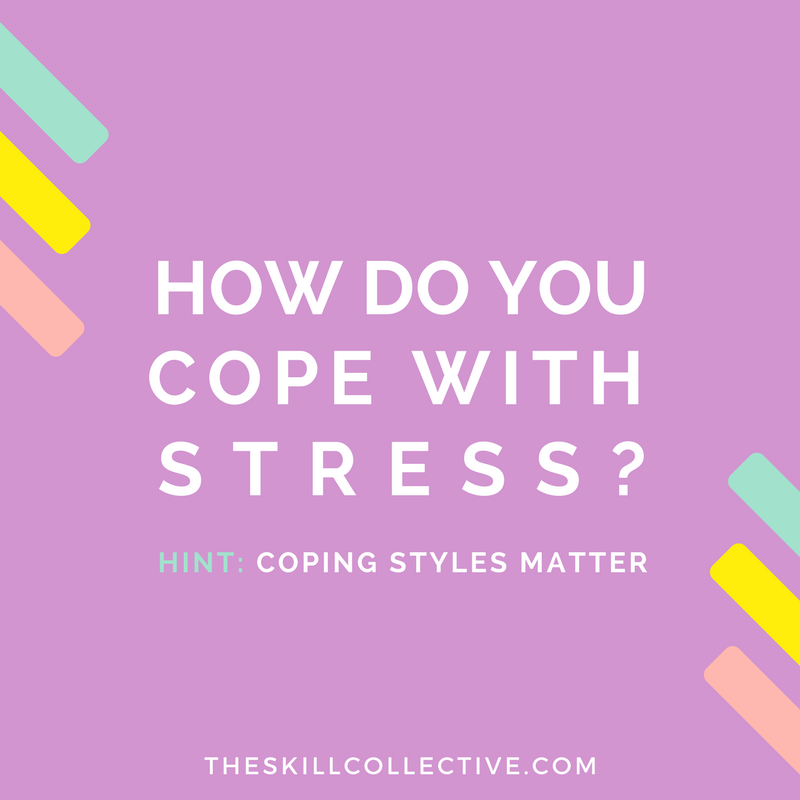 Share your comments in the chat box
Coping Strategies:
Listen to your needs

Control what you can

Structure your day

List your options

Don’t give up
[Speaker Notes: I have listed a few coping strategies…]
Get enough rest

Eat well-balanced meals

Make time for yourself

Exercise

Cook or bake

Pray
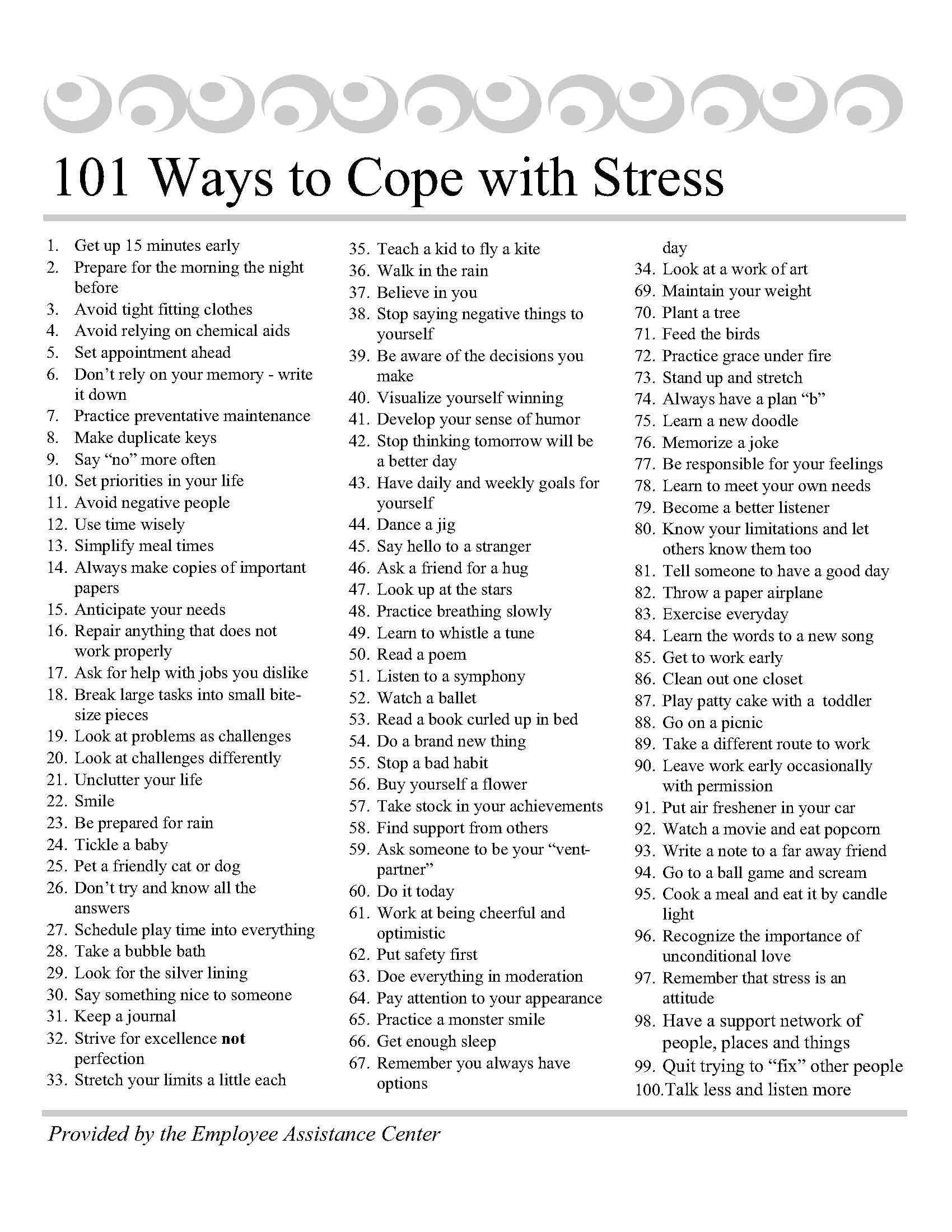 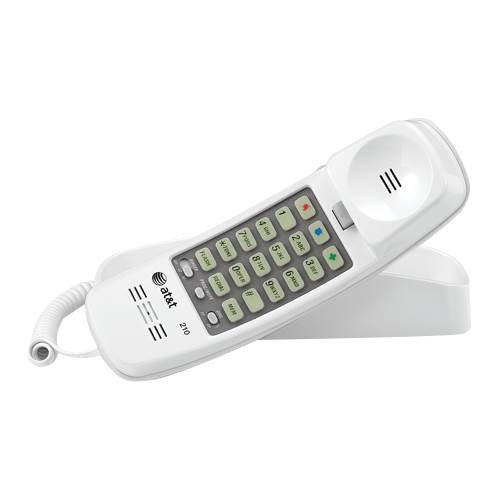 “Help is a phone call away”
First Call for Help: 410-685-0525
Baltimore City Crisis Response:
   410-931-2214
Baltimore County Crisis Response:
   410-931-2214
[Speaker Notes: Please remember that “Help is a phone call away”]
The Family Tree: 1-800-243-7337

REACH Hotline (Substance Use Information):
     410-887-3224

Grassroots Crisis Line: 410-531-6677

Maryland Youth Crisis: 1-800-422-0009
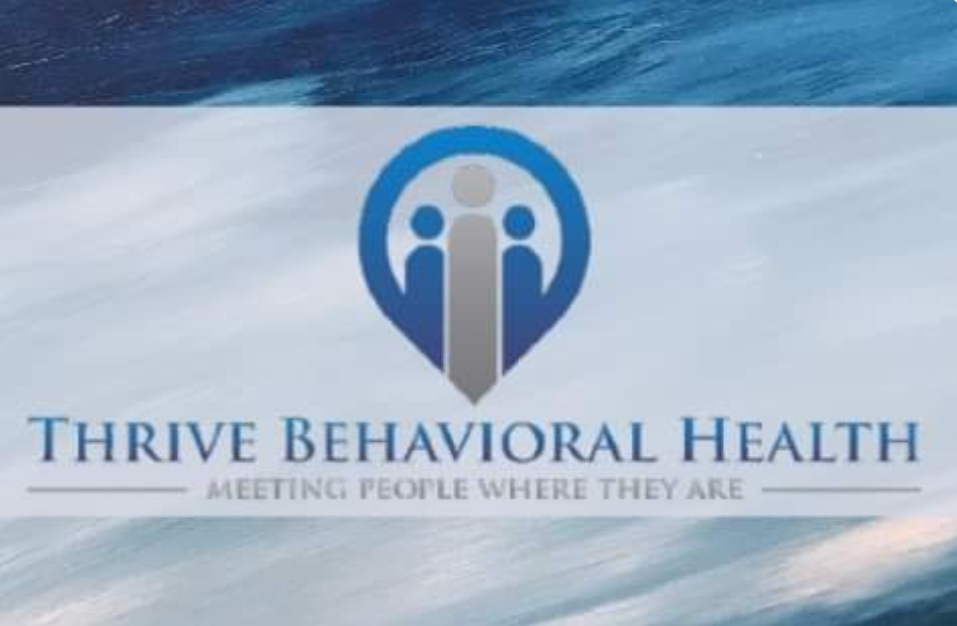 410-780-4320
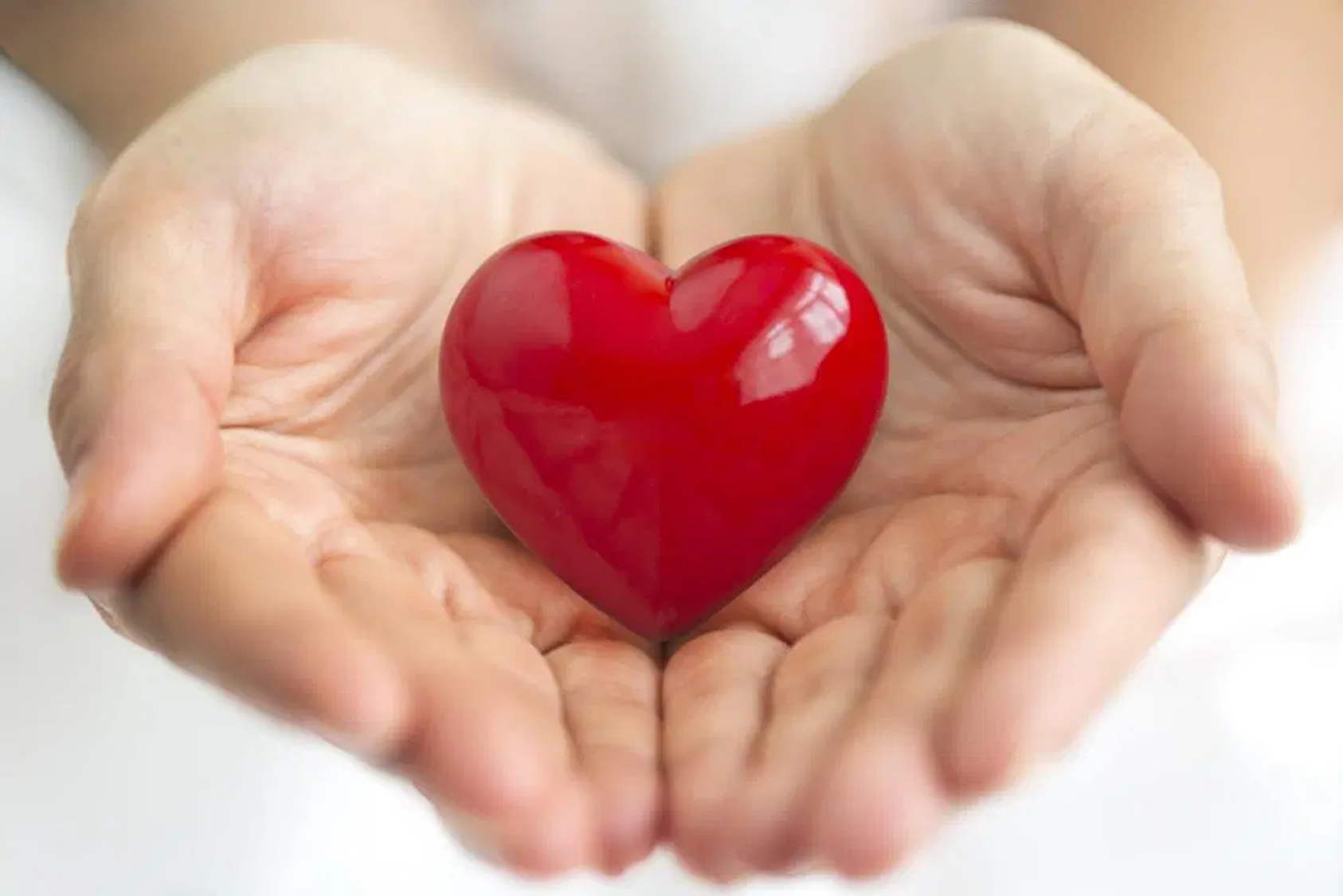 Remember:

“Parents Can Do Virtually Anything”